BESLENME
BESİN GRUPLARI
Grup İçindeki Değişim Yiyecekleri, Ortalama Porsiyon Ölçüleri ve Günlük Gereksinim
Bu grup kalsiyum için en iyi kaynaktır. Süt, yoğurt, peynir, çökelek ve süt ile yapılan tatlılar bu gruba girer. Bu gruptaki yiyeceklerin herhangi birinden veya birkaçından günde 2 porsiyon yenilmelidir. Bir büyük su bardağı süt veya yoğurt, iki kibrit kutusu büyüklükte peynir, bir küçük kâse muhallebi veya sütlaç bir porsiyon kabul edilir.
Bu besinlerin birinden tam porsiyon alınmadığında birkaçından yarımşar porsiyondan en az bir porsiyon tamamlanmalıdır. Bu gruptaki yiyecekler özellikle büyümekte olan çocuklar, gebe ve  emzikli kadınlar ile yaşlılar için önemlidir.
Et, Yumurta, Kuru baklagiller ve Yağlı Tohumlar
Bu grupta; sığır, koyun, kümes hayvanları, av hayvanları, sakatatlar, deniz ürünleri, yumurta, kuru baklagiller, fındık, ceviz, susam, badem ve diğer yağlı tohumlar yer almaktadır.
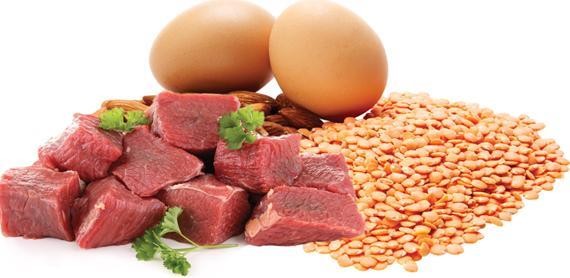 Etin Bileşimi ve Beslenmedeki Önemi
Et; sığır, koyun, kümes, av ve deniz hayvanlarının yenilebilen kaslarıdır. Etler, hayvansal besinler içinde üretimi en kolay, beslenme hastalıklarını önleyen, açlık hissini gideren, iştah verici, lezzetli bir besin olmasından dolayı beslenmemizde önemli yer tutar.
Büyükbaş, koyun, vb. hayvan etleri kırmızı et, kanatlılar ve su ürünlerinin etleri beyaz et olarak tanımlanır. Etin bileşiminde, protein, yağ, mineraller ve vitaminler bulunur. İyi kalite protein içerdiği ve protein oranı yüksek olduğu için en önemli protein kaynaklarındandır.
Etlerin Yapısı ve Besin Değeri
Etler, hücrelerin sıra sıra bir araya gelerek iplik biçiminde oluşturdukları liflerin bağ dokuları ile bağlanmasından oluşmuş kaslardır. Bağ dokularından beyaz renkte olan kollojen sarı renkte olan elastin diye adlandırılır. Kollojen su ile ısıtıldığı zaman jelâtine hidrolize olur. Elastin pişirme ile önemli bir değişiklik göstermez.
Bağlantı dokuları fazla hareket eden kaslarda elastin daha fazladır. Etteki bağ dokusu az ise etler yumuşaktır. Etin bileşiminde: protein, yağ, su, az miktarda glikojen, madensel tuzlar, vitaminler ve lezzet veren diğer organik ögeler vardır. Ette bulunan önemli proteinler, aktin, miyosin, miyojen, albümin ve miyoglobindir. Etin kırmızı rengi miyoglobinden ileri gelmektedir.
Etler biyolojik değeri yüksek iyi kalite protein kaynağıdır. Ayrıca kırmızı etler, demir ve çinko bakımından da zengindir. Etin su olmayan kısımları çoğunlukla protein ve yağdan ibaret olduğundan aynı zamanda enerji kaynağıdır.
Etteki yağ çoğunlukla palmitik, stearik gibi doymuş yağ asitlerinden oluşmuştur. Yağlı etler daha fazla enerji verir. Yağsız etlerin kalori değeri düşük protein değeri yüksektir. Besin değerleri dikkate alındığında kasaplık hayvanlar ile kümes hayvanları benzerlik gösterir.
Beyaz etli hayvanlarda demir miktarı ile yağ içeriği kırmızı ete oranla daha azdır. Buna karşın protein ve niasin miktarı daha fazladır. Su ürünleri ise vitaminler (özellikle yağda çözünen vitaminler A, D, E, K ) ile mineral maddeler (fosfor, iyot, potasyum) yönünden; sakatatlar protein, demir, A ve B grubu vitaminlerinden zengindir.
Et çeşitleri
Kasaplık hayvanlar (sığır, manda, dana, domuz, koyun, keçi vb.)
Kümes hayvanları (tavuk, horoz, piliç, hindi, kaz, ördek vb.)
Su ürünleri (balık çeşitleri ile kabuklu deniz ürünleri)
Av hayvanları (bıldırcın, keklik, tavşan vb.)
Sakatatlar (ciğer, yürek, böbrek, beyin vb.)
Et ürünleri (sucuk, sosis, salam, pastırma, kavurma, füme etler vb.)
Etlerin kullanılması ve pişirilme esasları
Etler besin değerinin yüksek olması yanında ekonomik olarak da pahalı besinlerdir. Bu nedenle kullanılması sırasında kayıpların önlenmesi ve en iyi şekilde yararlanılması gerekir. Hayvan kesildiği zaman ölüm katılığı (rigor mortis) nedeni ile serttir.
Bu nedenle özellikle sığır, koyun, keçi gibi büyükbaş hayvanlar kesildikten sonra bir süre bekletilmelidir. Bekleme süresi bekletilen yerin ısı derecesine bağlıdır. Ölüm sertliği 0 (sıfır) derecede, kümes hayvanlarında 1 saatte, koyunda 1–2 günde, sığır ve benzeri hayvanlarda 10 günde kaybolur.
TEŞEKKÜRLER  